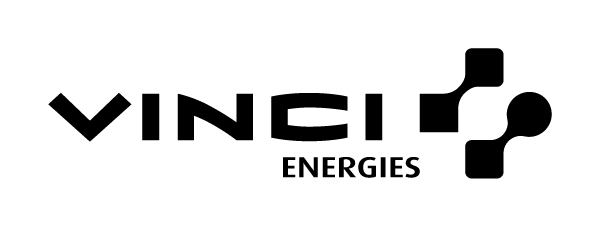 WEBINARDIGITALization of invoices
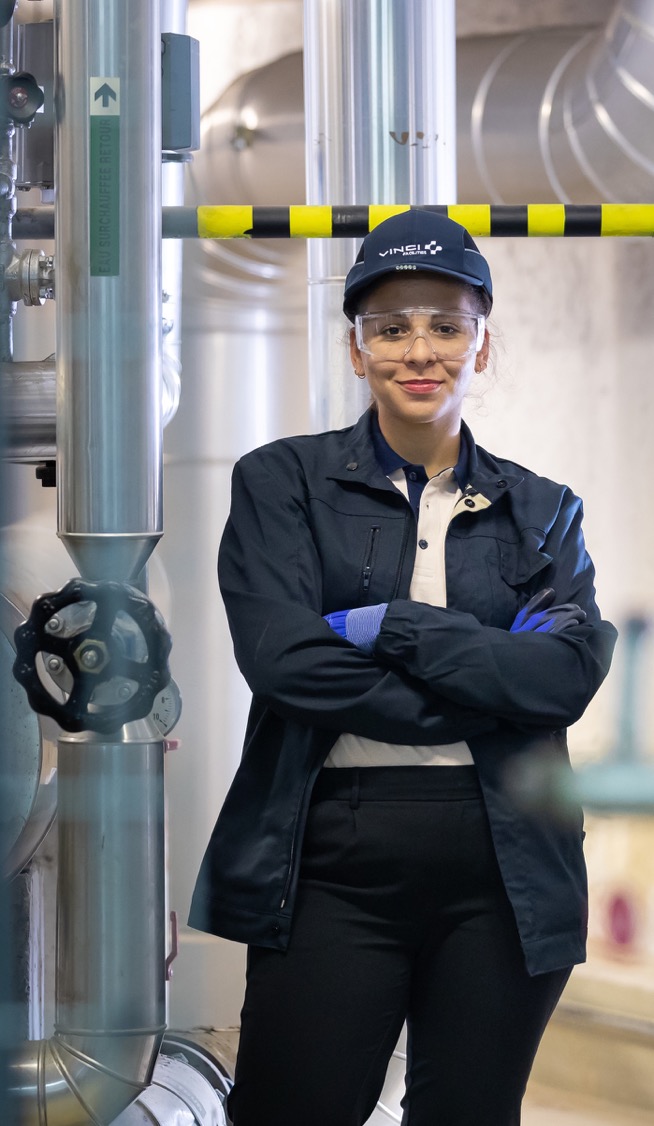 AGENDA
Strategy of VINCI Energies Belgium

Introduction Perimeter Buildings & Facilities


Organization of the Purchasing Department


Digitalization of invoices : how to proceed
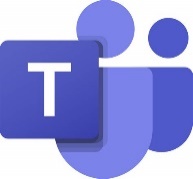 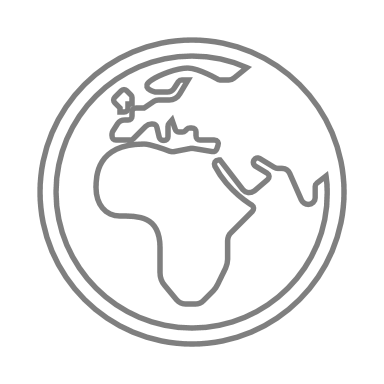 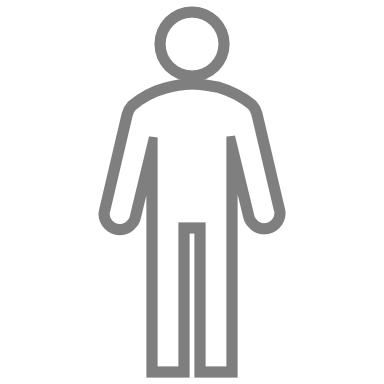 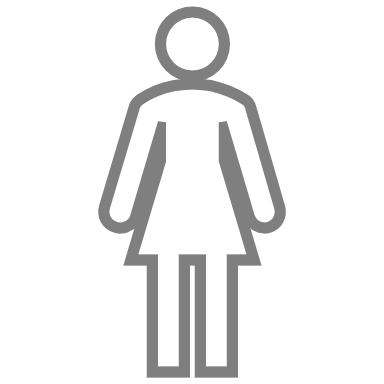 Meeting Via Microsoft 
Teams

Turn off the voice

Use the Chatbox for any questions (give yr name)
2
VINCI Energies Belgium
160.000 invoices a year

Issues

	Some never arrive
	Many arrive too late 
	Manual errors everywhere in the process
	Payment status unknown to our vendors
	Delays are linked to issues in the process
	Identity fraud


3 Way match
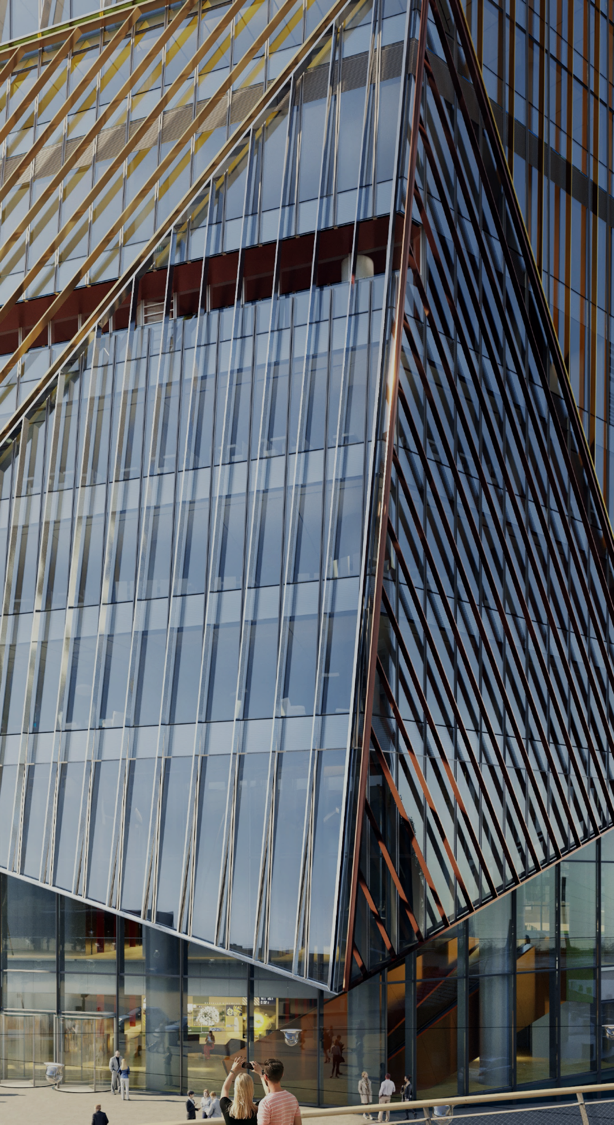 For the future
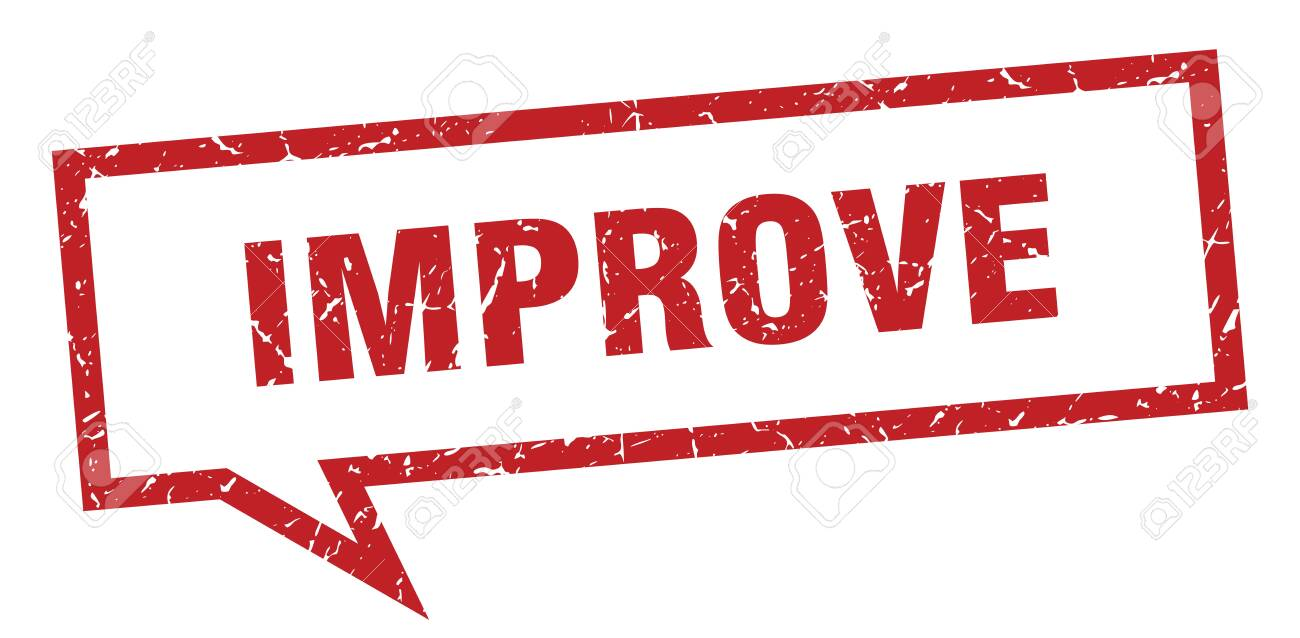 Open Catalog Interface / Punch Out
https://www.konzmann.eu/products/purchasing
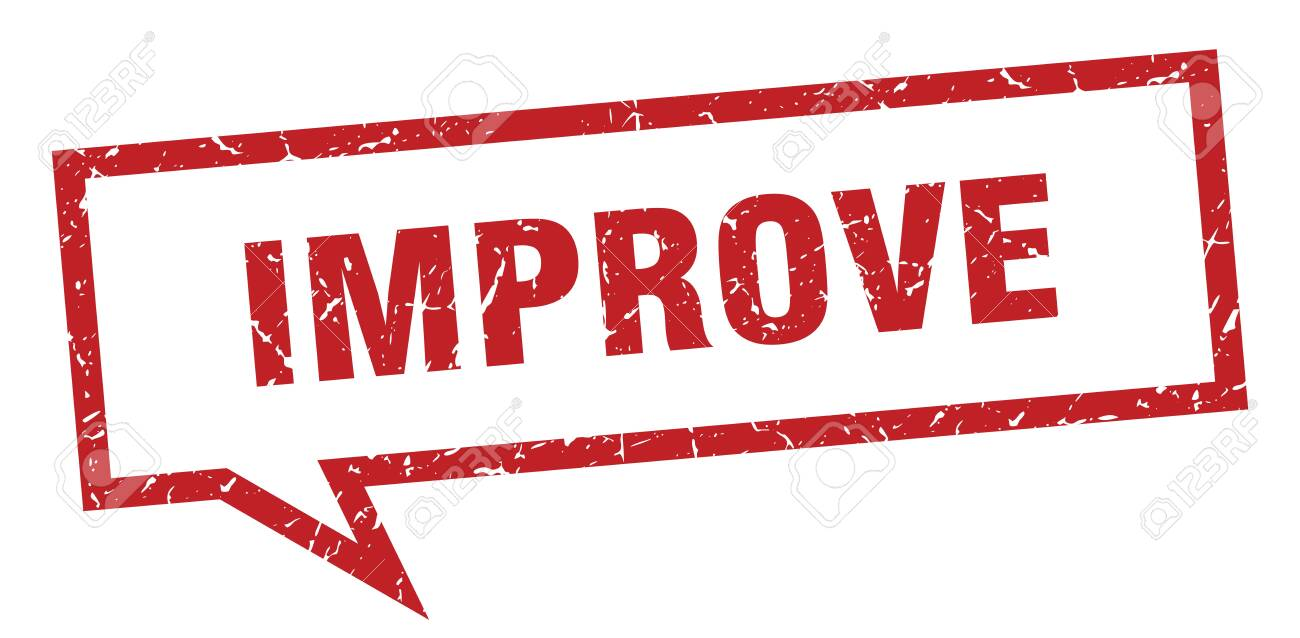 E confirmation in EDI
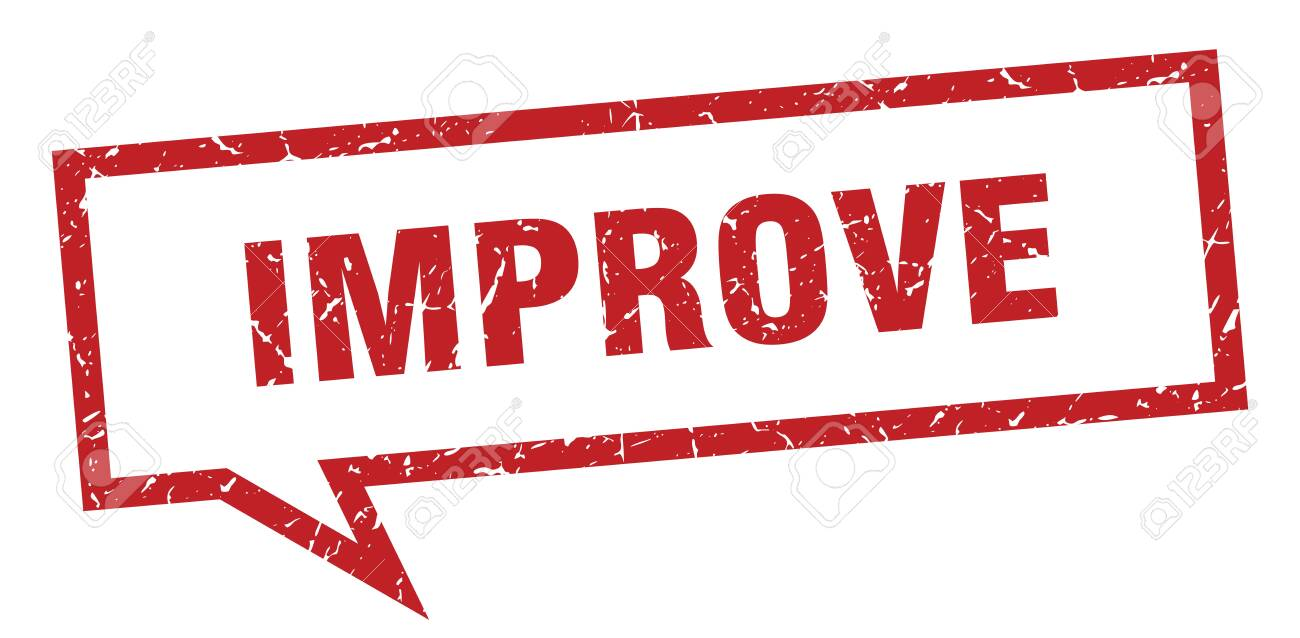 EDI
ePDF / Optical Character Reading
DIGITALIZATION of invoices
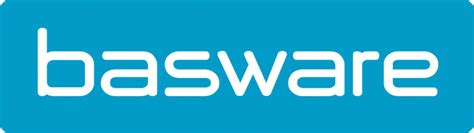 >800 invoices / year 		EDI    &  cost sharing

<800 invoices / year 		digital PDF free at disposal to our suppliers
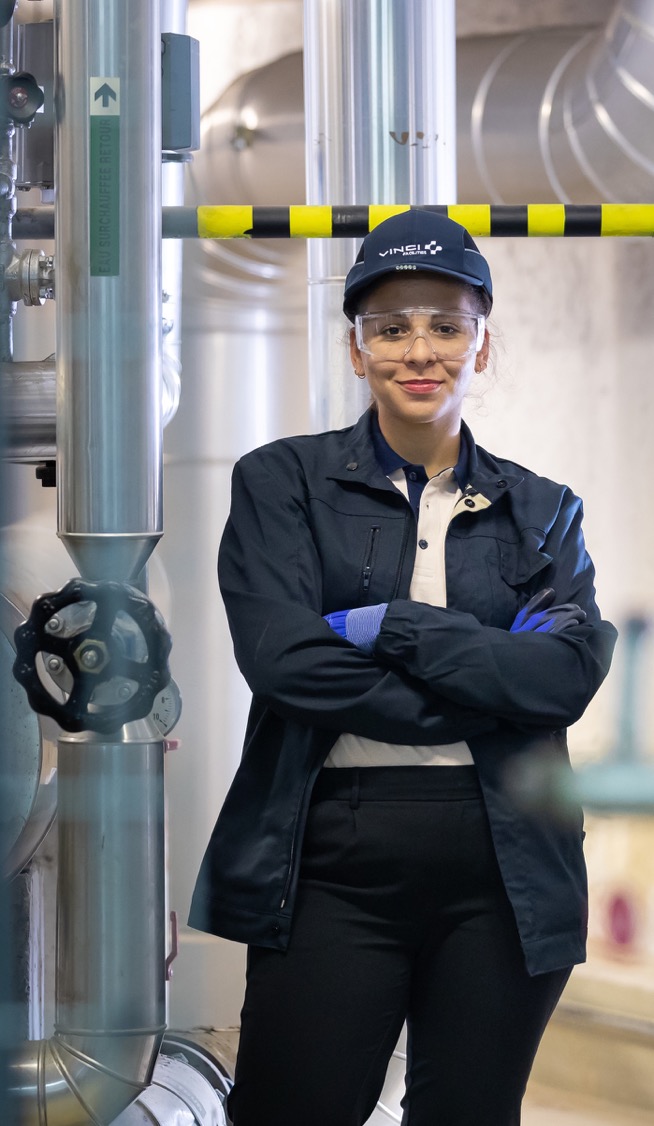 AGENDA
Strategy of VINCI Energies Belgium

Introduction Perimeter Buildings & Facilities


Organization of the Purchasing Department


Digitalization of invoices : how to proceed
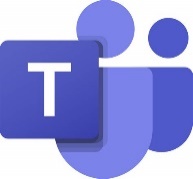 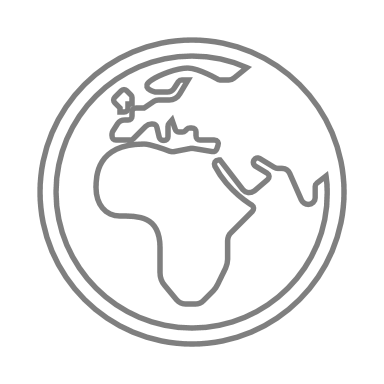 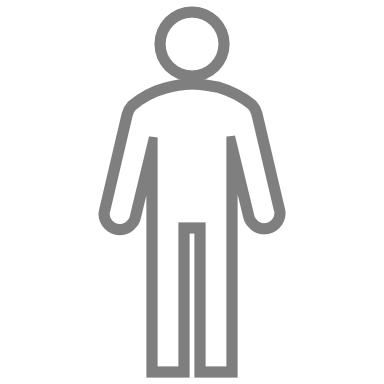 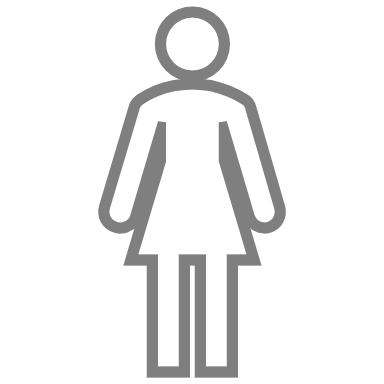 Meeting Via Microsoft 
Teams

Turn off the voice

Use the Chatbox for any questions (give yr name)
6
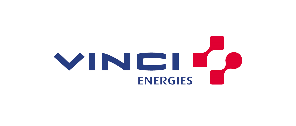 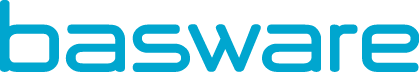 BASWARE SOLUTION OVERVIEW
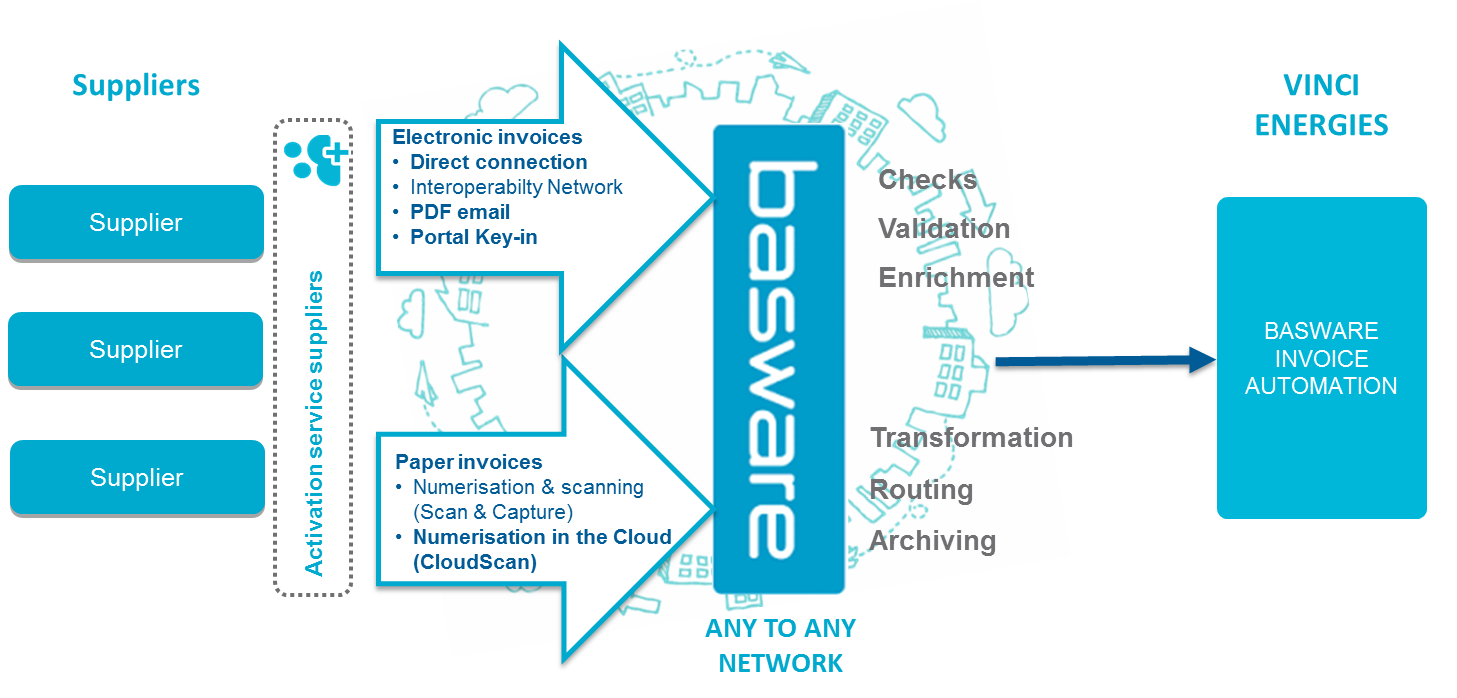 ERP
7
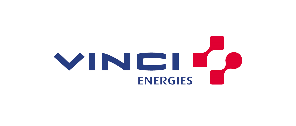 DIP – Project OverviewSolution overview – incoming AP Processes
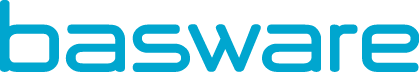 E-INVOICES, EDI, INTEROPS
ONLINE PORTAL
PAPER INVOICE
	CloudScan
PDF E-INVOICE
INVOICE SENDER
(SUPPLIER)
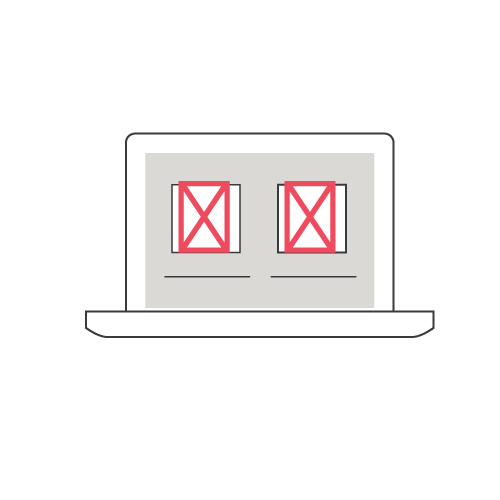 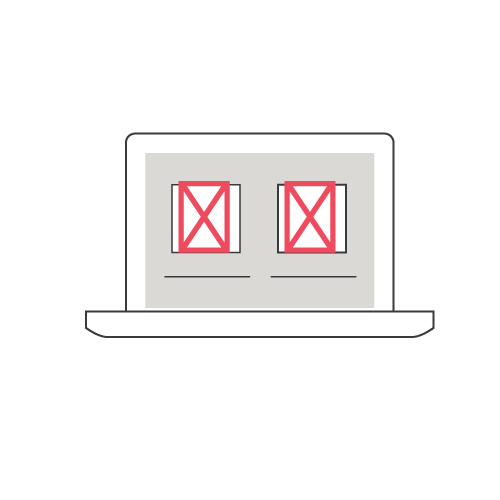 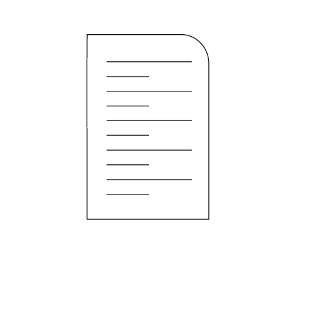 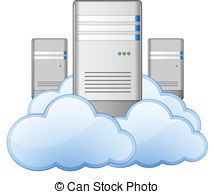 BASWARE PORTAL
PDF
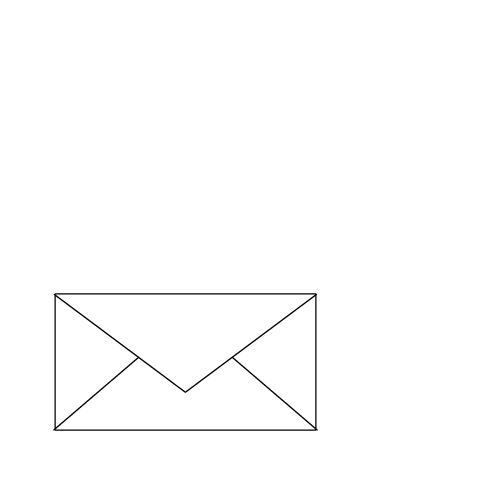 BASWARE
NETWORK
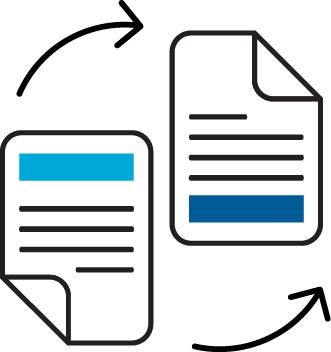 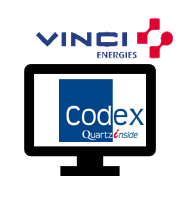 8
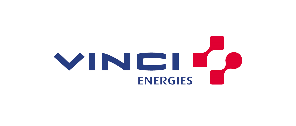 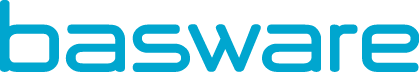 RECEIVING SOLUTION
THROUGH BASWARE
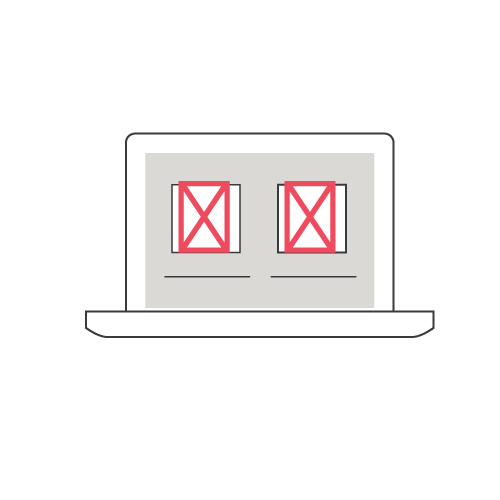 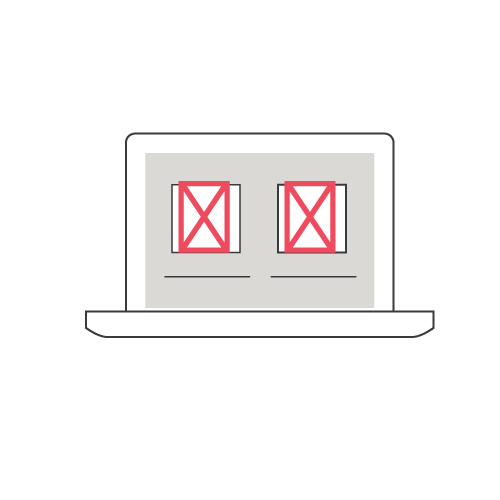 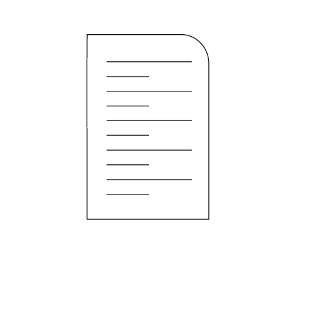 BASWARE PORTAL
PDF
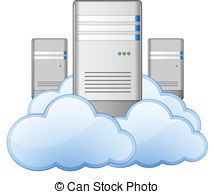 EDI (DIRECTION CONNECTION) 
>800 invoices/year

Seperate projects
Extensive testing before go-live
Can be complex
Only for large invoice senders
e-PDF (PDF EMAIL) 
>1 invoice / year if IT infrastructure  

PDF in attachment of mail
Sent to Basware email address (one address per VE entity)
Basware extracts data from PDF
Basware validates data
No quality loss
Only after supplier is invited and has registered
Allows supplier to check status updates 
(i.e. business info on invoice processing in SAP via portal for tracking)
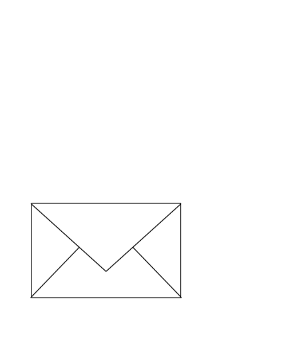 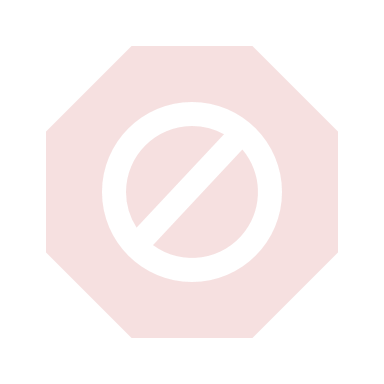 PORTAL KEY-IN 
>1 invoice/year if no IT infrastructure

Supplier enters invoice data manually on Basware portal Supplier has to be invited
Supplier has to register
Supplier has to download auto generated PDF for his accountancy
Allows supplier to check status updates 
(i.e. business info on invoice processing in SAP via portal for tracking)
PAPER 
Extract data from paper

Cloudscan : 
      Supplier sends to VE entity postal address
      VE scans locally with BW application
      Data extraction & validation by BW
Scan & Capture : 
      Supplier sends to postbox
      Scan partner BW scans
      Data extraction & validation by BW
9
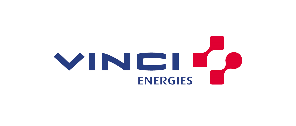 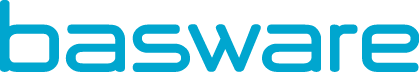 SUPPLIER KIT 
How to send PDF-invoices to VEB
Contents 
VINCI Energies is moving to electronic invoicing
Registration process
   1. Use existing Basware account
   2. Create an account 
   3. Fill in your company details
   4. Add email address(es) for PDF invoices
Sending PDF invoices
   5. Start sending PDF-invoices 
   6. Create a PDF-invoice  
   7. Attachment policy
   8. Send the PDF-invoice
   9. Invoice delivery
   10. Mandatory content requirements for PDF e-invoice
   11. Invoice validation and rejections
   12. Invoice monitoring
   13. VINCI Energies email addresses 
Track your invoice status
10
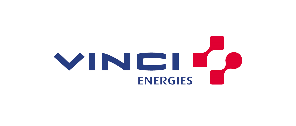 Send invoices in e-PDF to VINCI EnergiesHow to proceed ?
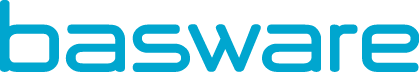 Create your account on https://portal.basware.com/open/PDFemailVinciEnergiesBelgium
	Already using Basware with other partners ? You can re-use your account !


Send invoices by email to dedicated address
	Using Outlook or directly your accounting system
 

Track you invoices via the Basware portal
	Follow the treatment status in live
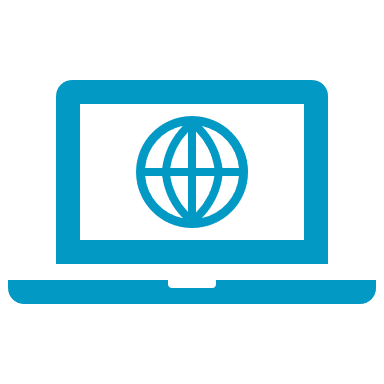 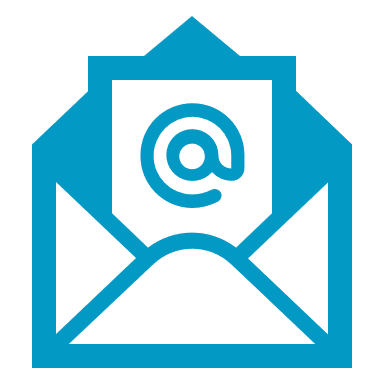 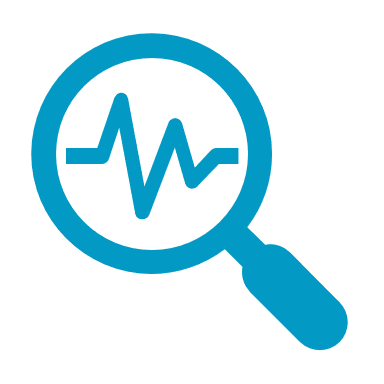 11
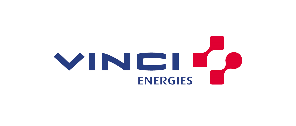 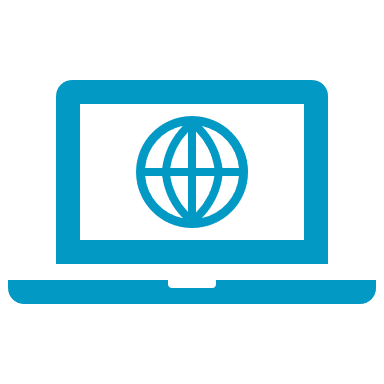 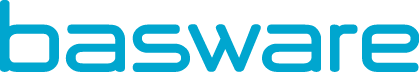 Create your account
Choose login & password

Confirm your account

Fill in your company info

List email addresses allowed to send ePDF invoices

Validate email addresses
12
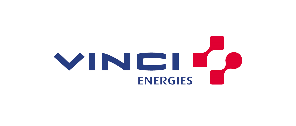 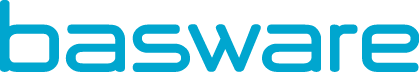 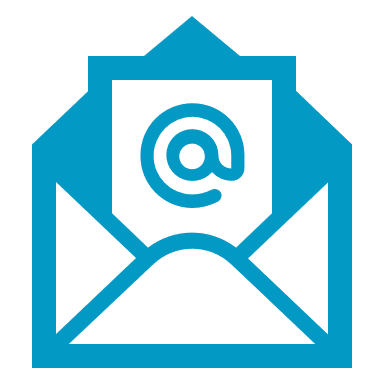 Send your first e-PDF invoiCes
Create invoice in PDF format

Use your messaging software to create a new email

Attach the PDF invoice to your email
Want to add attachments to your invoice ? Simply add them to your email !

Send the email to the @email.basware.com address of the company you want to invoice
13
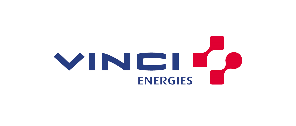 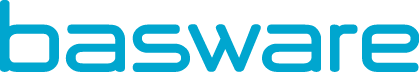 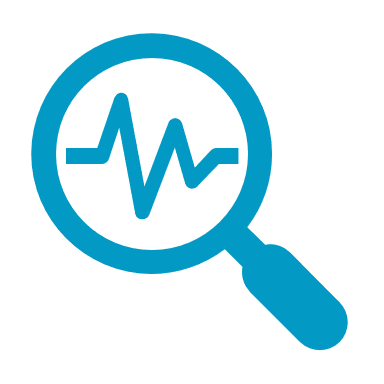 Track your invoices status
Connect to Basware portal

Search for a specific invoice or partner

Display details of the invoice

Check what is the status of your invoice
14
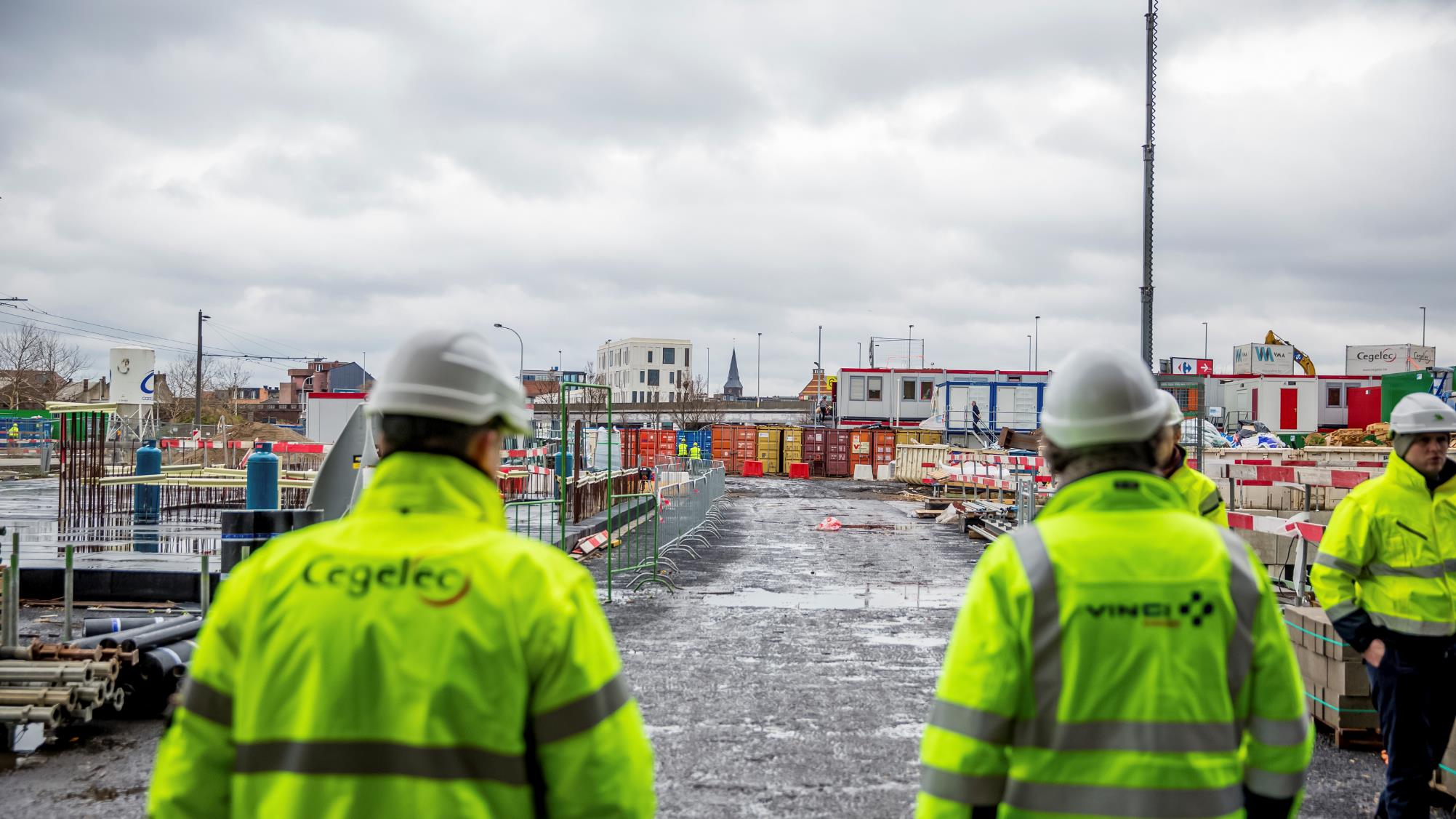 Thank you            for your attention
15